多维阅读第13级
Uncle Al Goes Camping with Us
Look at the cover of the book, what can we see?

2.  What do you think         might be going on?

3.  What does it make you wonder about this book?
Read and Find out
What are characters in a story?
What is the setting in a story?
What is the plot of a story?
What happened at the beginning?

What happened in the middle?

What happened in the end?
Read and Find out
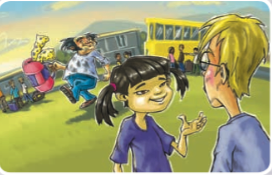 Who are the main characters in the book?

2.  What are the 3 settings in the book?

3.  What happened before, during and after the camp?
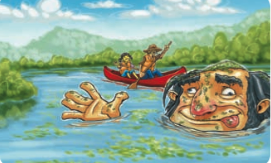 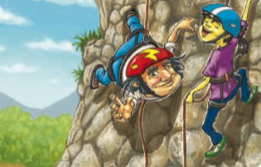 Read and Find out
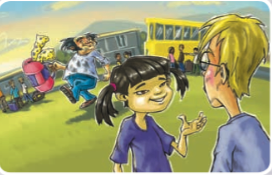 Who are the main 
      characters in the book? 
       Uncle Al and “I”. 
What are the 3 settings in the book?
       At home, at camp, at school.
3.  What happened before, 
     during and after the camp?
     …  (Answers can be general or     
     detailed.)
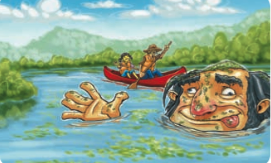 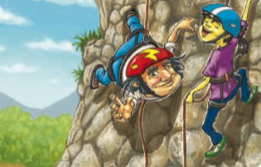 Read again and Find out
What do “I” think of Uncle Al before, during and after the camp? Find out the adjectives. 
Before the camp: Uncle Al was silly.
During the camp：Uncle Al was silly, funny and crazy, and “I ” was cross.
After the camp: Uncle Al 
was great, and “I” was lucky 
to have him.
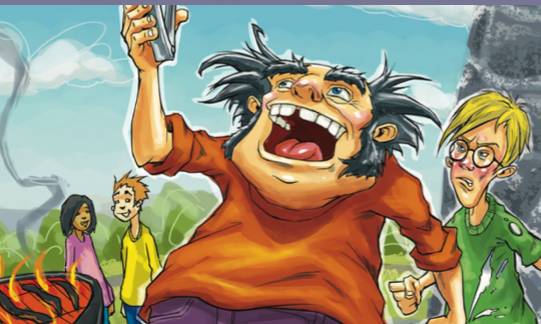 Retell the Story
Work in pairs, and retell the story. Try to use the  adjectives in the book to describe “my” feelings towards Uncle Al.
STEAL
We can try to analyze a character with the help of STEAL method.
STEAL
What did Uncle Al say/do? What can you know about him from that?

What did Uncle Al look like? What can you know about him from his appearance?
STEAL
✔
— “No worries, we’ll see how   
      far we can throw them.” 
— “I’ll fix it.”
— “It’s fixed.”
childlike
Warm-hearted
capable
…
STEAL
— But he made them (sausage) so black…
— Uncle Al climbed up to get her. But his    
     foot got stuck in a hole. 
— Uncle Al fell out of the canoe.
—Uncle Al was already looking in the  
     motor. 
—He did a silly dance right there in the   
     bus.
✔
careless
clumsy
warm-hearted
…
STEAL
— He had duckweed on his head and he  
      was making silly faces. 
— He had black oil all over his face and        
     hands and clothes.
He doesn’t care about his looking. 
…
✔
Group Work
Did the boy’s attitude towards Uncle Al change? What makes you say that?
What did the boy say or think about Uncle Al? 
What did the boy do when he was with Uncle Al? 
Why do you think the boy’s attitude changed?
Group Discussion
Do you have similar experience as the boy in    
     the story?
2. Have you read about the changing attitudes 
    towards someone before?
3. What effects may misunderstanding have  
    in our real life?
4.  What have you learnt from the text?
Summary
Homework
Write about what might happen between Uncle Al and the boy afterwards.

Write about your own experience if you have ever changed opinion towards someone, or someone has ever changed opinion to you.